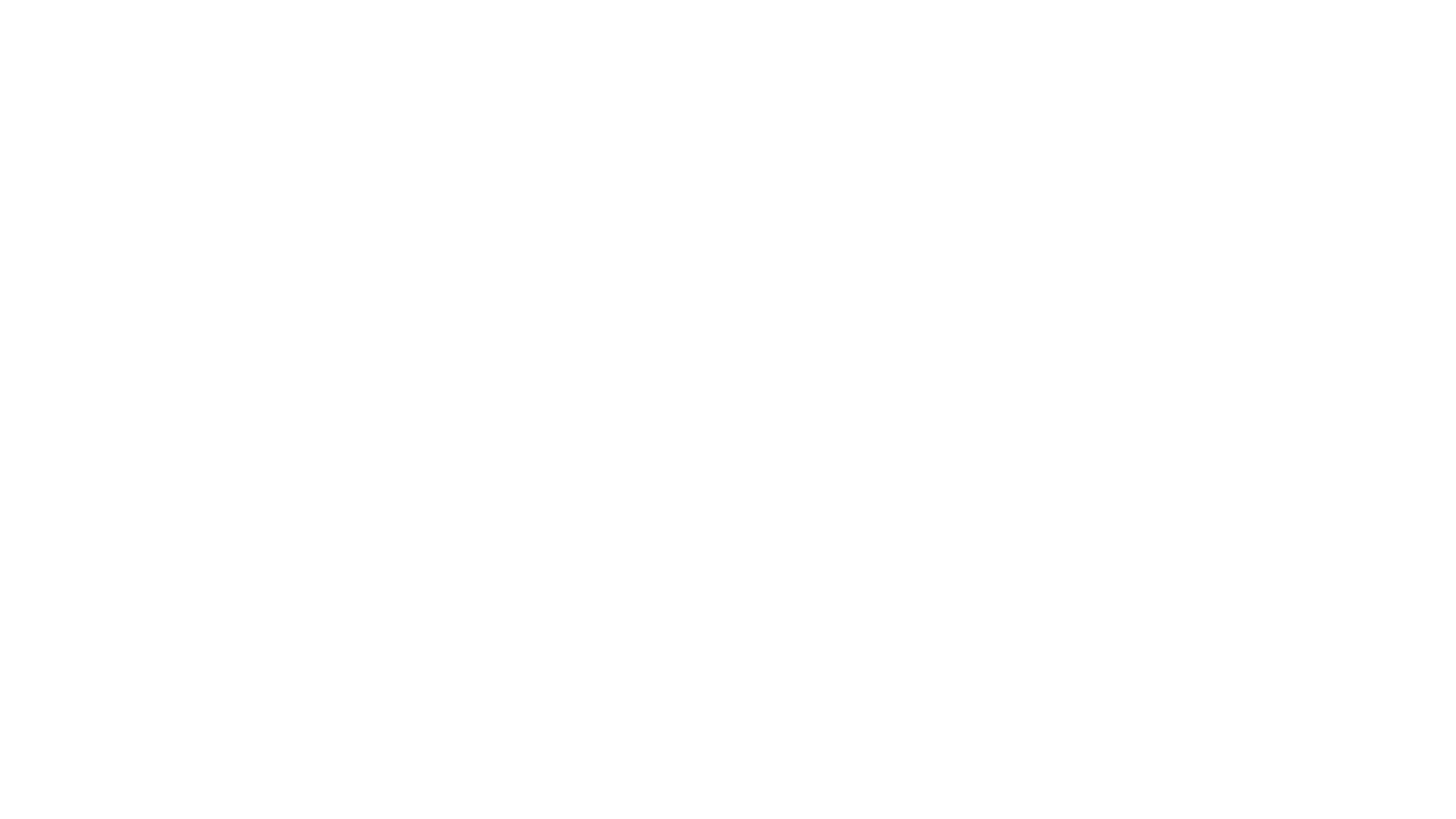 科技大气企业宣传
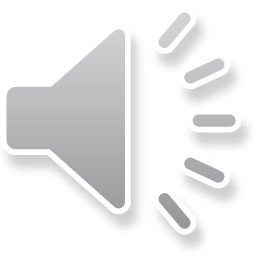 "Lorem ipsum dolor sit amet, consectetur adipiscing elit, sed do eiusmod tem incididunt ut labore et dolore magna aliqua. Ut enim ad minim veniam, quis nostrud exercitation u
中国       上海
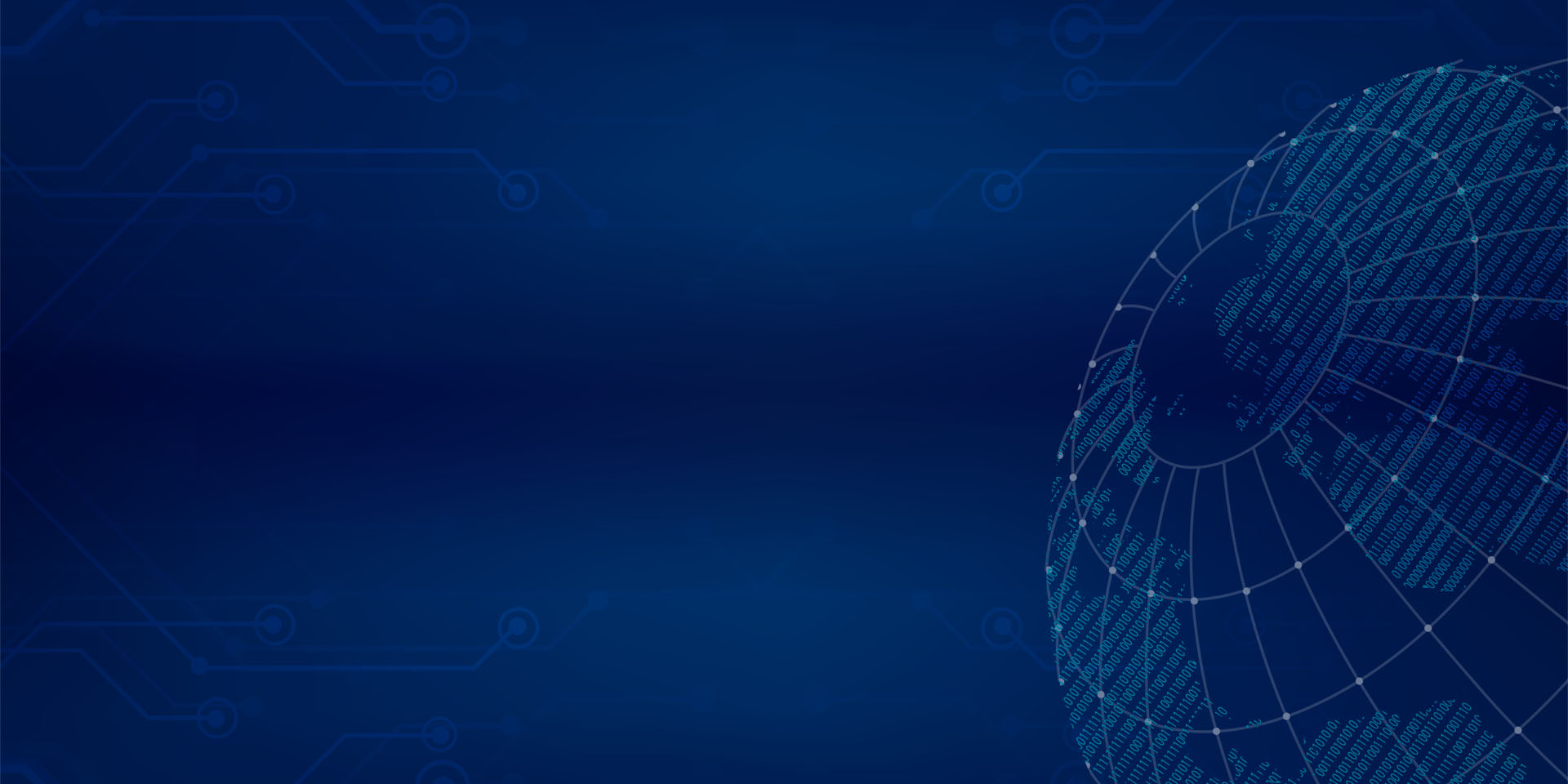 关于我们
产品服务
企业文化
展望未来
CONTENTS
Magic rain studio sales templata
Magic rain studio sales template
Magic rain studio sales templata
Magic rain studio sales templata
01
03
02
04
关于我们
About   us
"Lorem ipsum dolor sit amet, consectetur adipiscing elit, sed do eiusmod tempor incididunt ut labore et dolore magna aliqua. Ut enim ad minim veniam, quis nostrud exercitation u
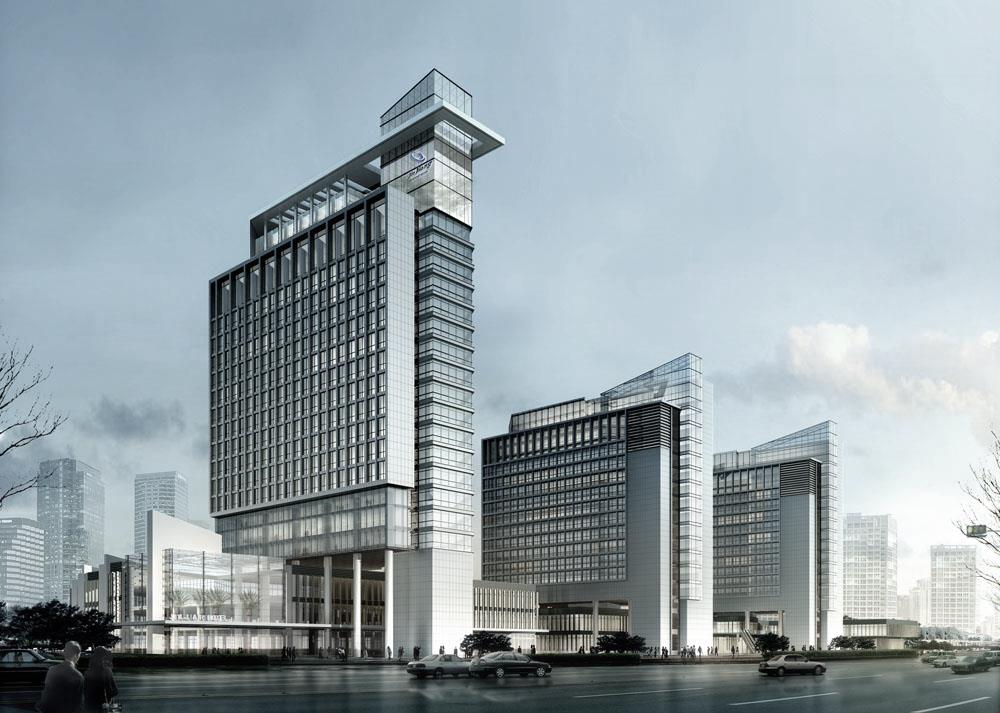 公司概述
XX通讯是全球领先的综合通信解决方案提供商。公司通过为全球160多个国家和地区的电信运营商和企业网客户提供创新技术与产品解决方案，让全世界用户享有语音、数据、多媒体、无线宽带等全方位沟通。公司成立于1985年，在香港和深圳两地上市，是中国最大的通信设备上市公司。
公司拥有通信业界最完整的、端到端的产品线和融合解决方案，通过全系列的无线、有线、业务、终端产品和专业通信服务，灵活满足全球不同运营商和企业网客户的差异化需求以及快速创新的追求。2014年XX通讯实现营业收入814.7亿元人民币，净利润26.3亿元人民币，同比增长94%。目前，XX通讯已全面服务于全球主流运营商及企业网客户，智能终端发货量位居美国前四，并被誉为“智慧城市的标杆企业”。
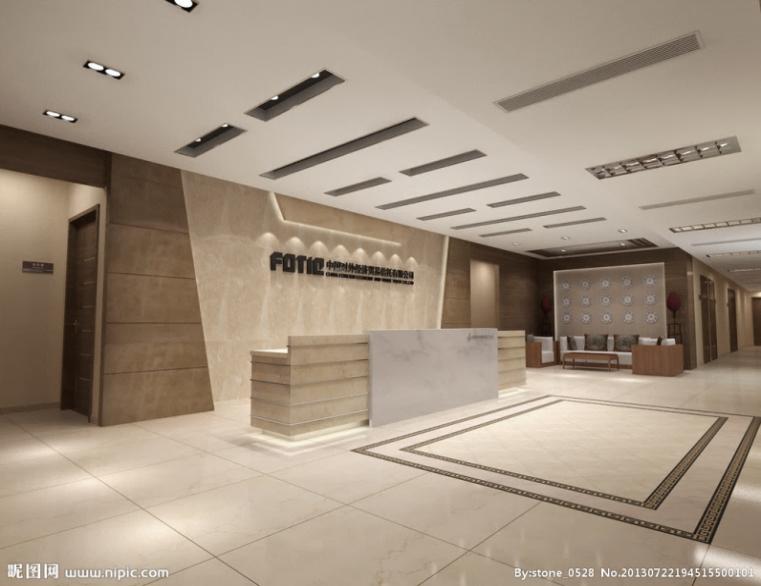 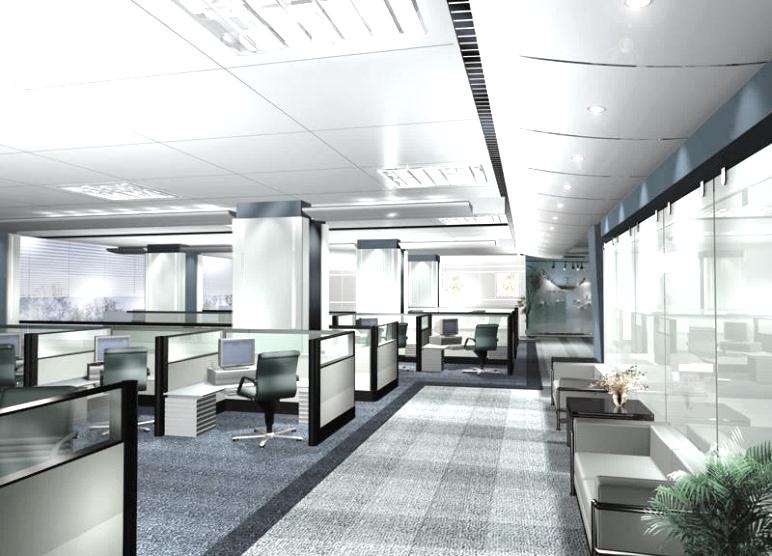 延迟付
公司概述
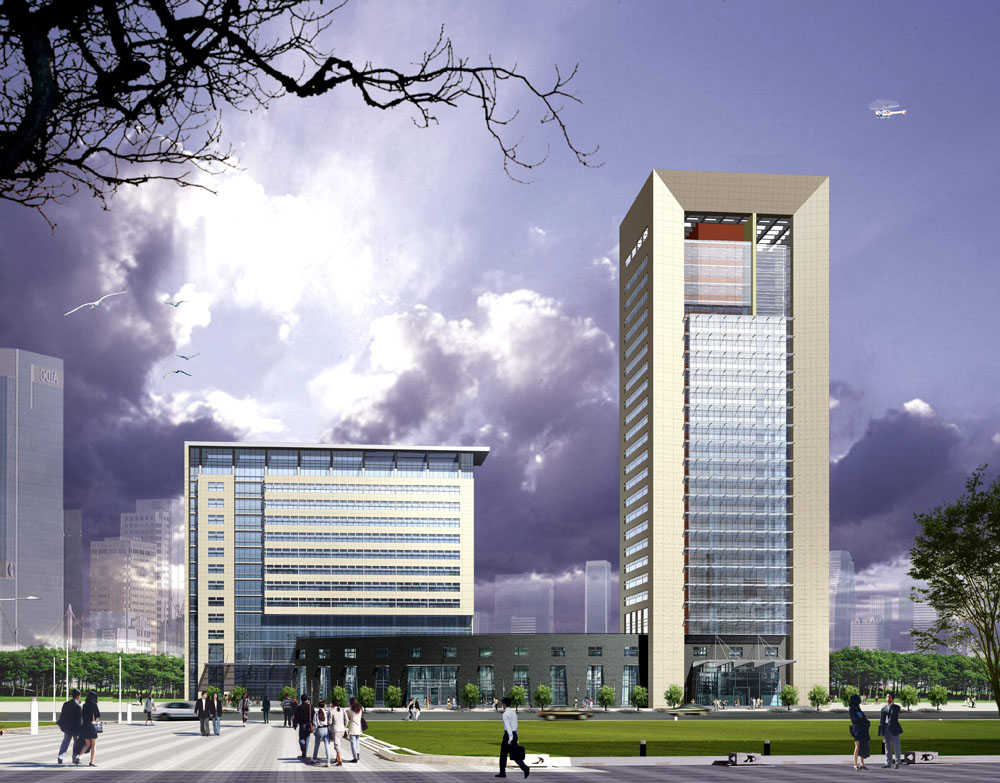 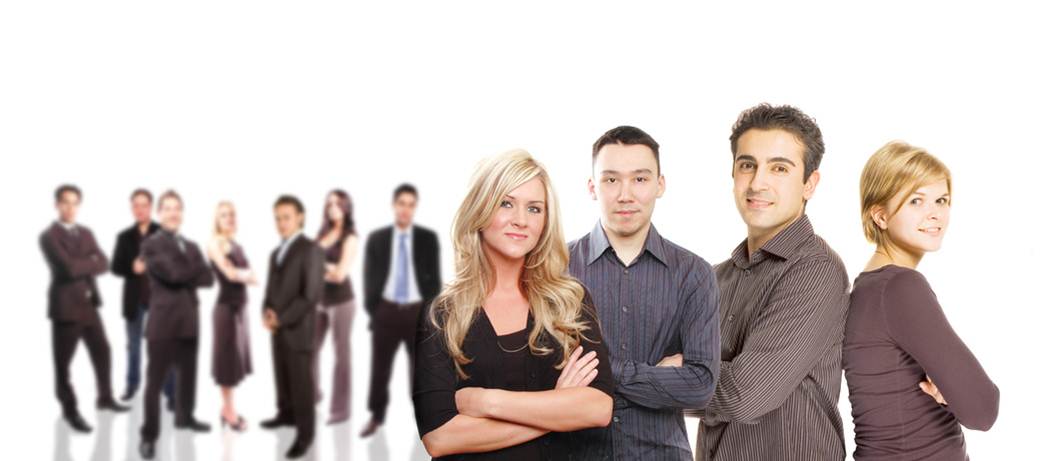 企业员工3080 人
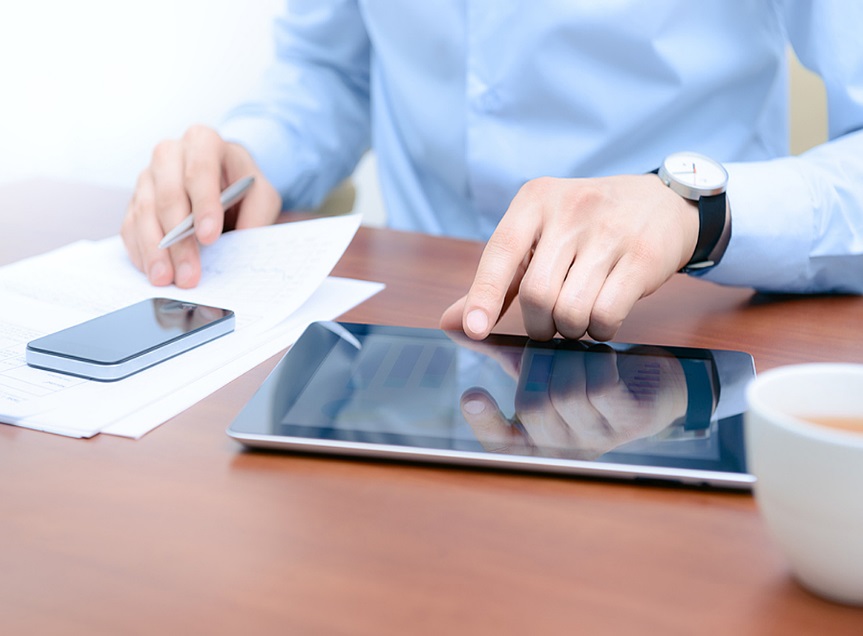 201X年共取得8.888.888元
PPT科技有限公司新疆分公司
拥有员工数量
产品总销售额
旗下分支机构
PPT科技有限公司河南分公司
建议与标题相关并符合整体语言风格
PPT科技有限公司北京分公司
建议与标题相关并符合整体语言风格
建议与标题相关并符合整体语言风格
延迟付
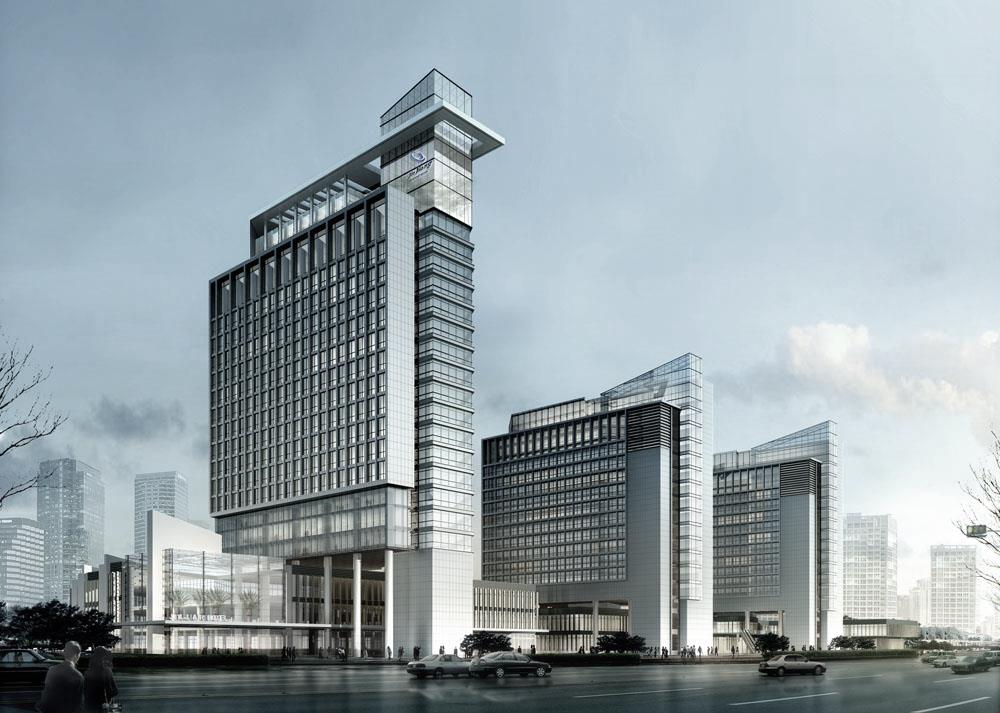 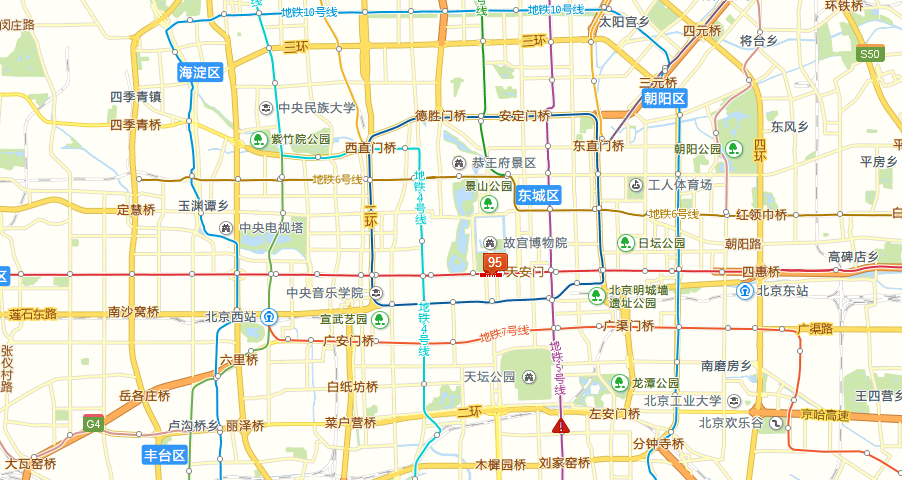 XX通讯是全球领先的综合通信解决方案提供商。公司通过为全球160多个国家和地区的电信运营商和企业网客户提供创新技术与产品解决方案，让全世界用户享有语音、数据、多媒体、无线宽带等全方位沟通。公司成立于1985年，在香港和深圳两地上市，是中国最大的通信设备上市公司。
公司地理位置
延迟付
狼一样的团队
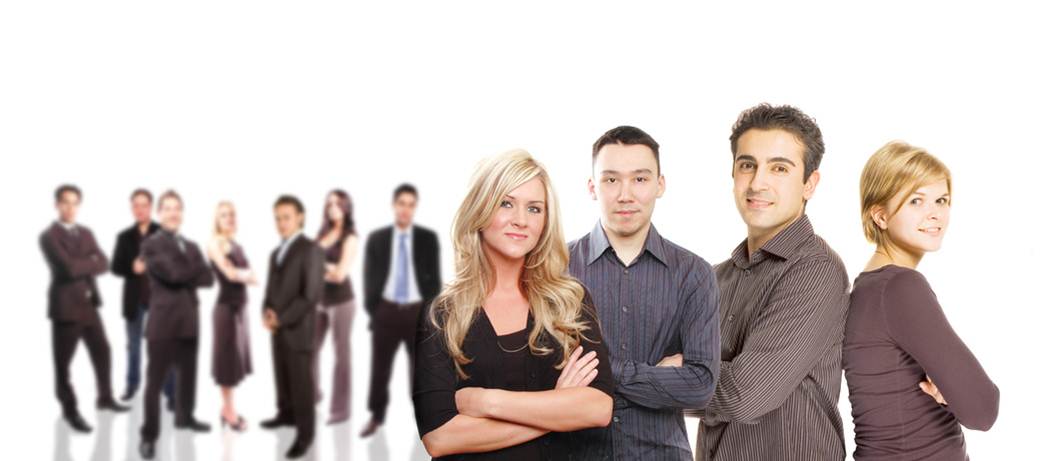 我们大家来自五湖四海、但共同的目标孕育着同一个理想，出发点不同但目的地一样，年轻的心在这一刻相聚、团结一致、不理不弃，斩破风浪，勇敢的起航。
身为市场营销专业的我们，要勇于挑战自己，面对巨大的挑战，也同时给予我们相同的机遇。把握机会，战胜自我，相信一定会成功。营销达人的我们，有能力有个性有毅力，必定会有所收获。
延迟付
核心成员介绍
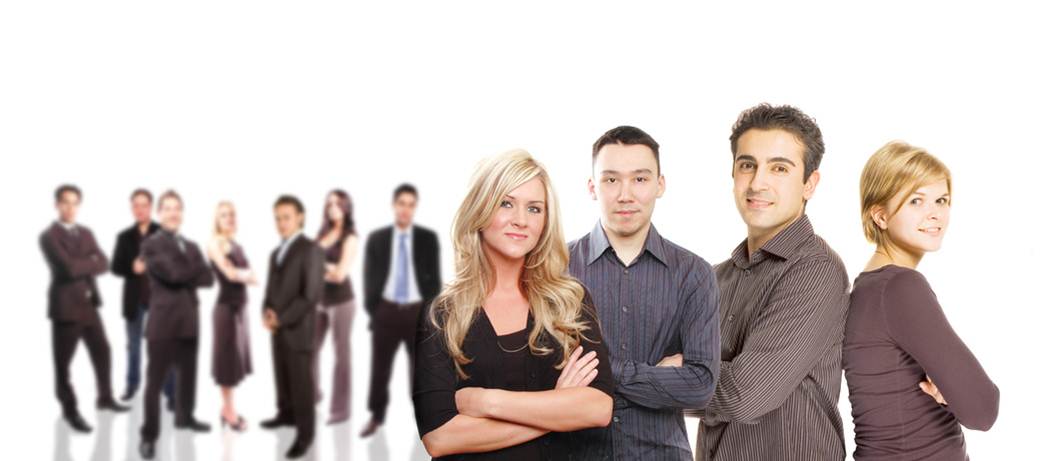 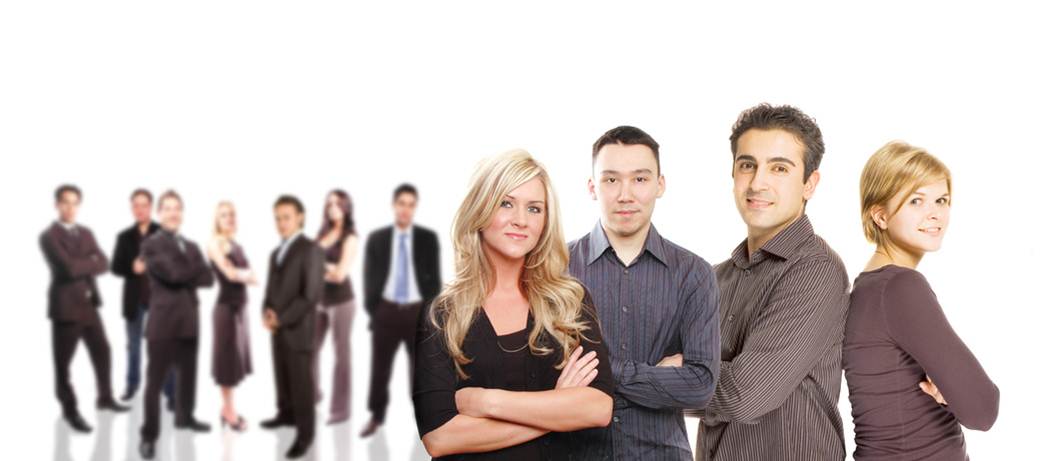 李无名
高级项目经理

此处添加详细文本描述，建议与标题相关并符合整体语言风格
周无名
高级项目经理

此处添加详细文本描述，建议与标题相关并符合整体语言风格
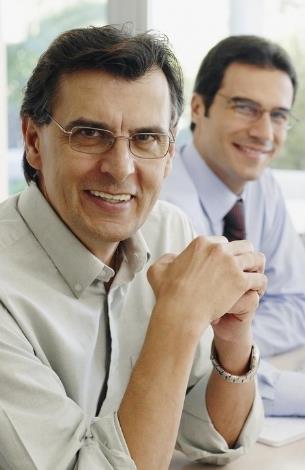 钱名氏
 总经理

此处添加详细文本描述，建议与标题相关并符合整体语言风格
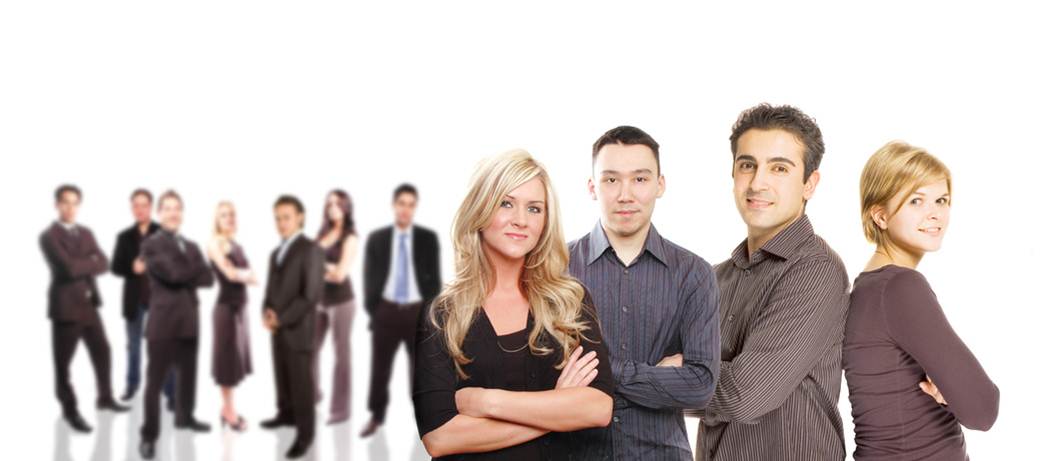 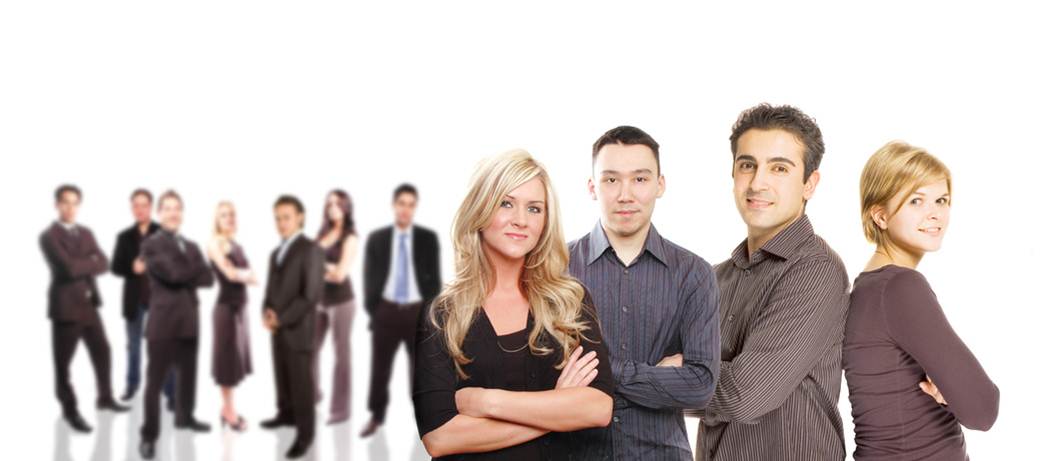 吴无名
高级项目经理

此处添加详细文本描述，建议与标题相关并符合整体语言风格
孙名氏
高级项目经理

此处添加详细文本描述，建议与标题相关并符合整体语言风格
延迟付
组织结构图
董事会
特许授权合作伙伴
法务部
总经理
市场部
经理
某某有限公司
某某公司
市场部
品质部
采购部
综合部
财务部
硬件测试部
工程监督部
客服事业部
售后中心
研发部
餐饮管理系统研发部
酒店管理系统研发部
康乐管理系统研发部
无线电子菜谱研发部
新概念产品研发部
售后部门①
售后部门②
售后部门③
国内事业部
海外事业部
人力资源部
综合部
延迟付
公司大事记
2014年
9月
产品同时在线人数达100万
2013年
12月
产品获省科技进步奖
门户网站发布
公司年销售额达200万人民币
2011年
10月
研制成功自主产权品牌
2014年
5月
201X年
5月
2013年
8月
公司成立
延迟付
远见力
决策力
诚信铸就品质
创新引领未来
感召力
创新力
企业理念是企业在持续经营和长期发展过程中，继承企业优良传统，适应时代要求，由企业家积极倡导，全体员工自觉实践，从而形成的代表企业信念、激发企业活力、推动企业生产经营的团体精神和行为规范。按照不同层次划分为精神文化型和组织制度型两类。
执行力
延迟付
业务分布图
15%
建议与标题相关并符合整体语言风格
15%
建议与标题相关并符合整体语言风格
15%
建议与标题相关并符合整体语言风格
25%
建议与标题相关并符合整体语言风格
30%
建议与标题相关并符合整体语言风格
稳重
专业
合作
目标
远见
创新
服务
独到
您的内容打在这里或者通过复制您的文本后在此框中选择粘贴，并选择只保留文字。您的内容打在这里，或者通过复制您的文本后您的内容打在这里。
成就分享
延迟付
企业文化
enterprise culture
"Lorem ipsum dolor sit amet, consectetur adipiscing elit, sed do eiusmod tempor incididunt ut labore et dolore magna aliqua. Ut enim ad minim veniam, quis nostrud exercitation u
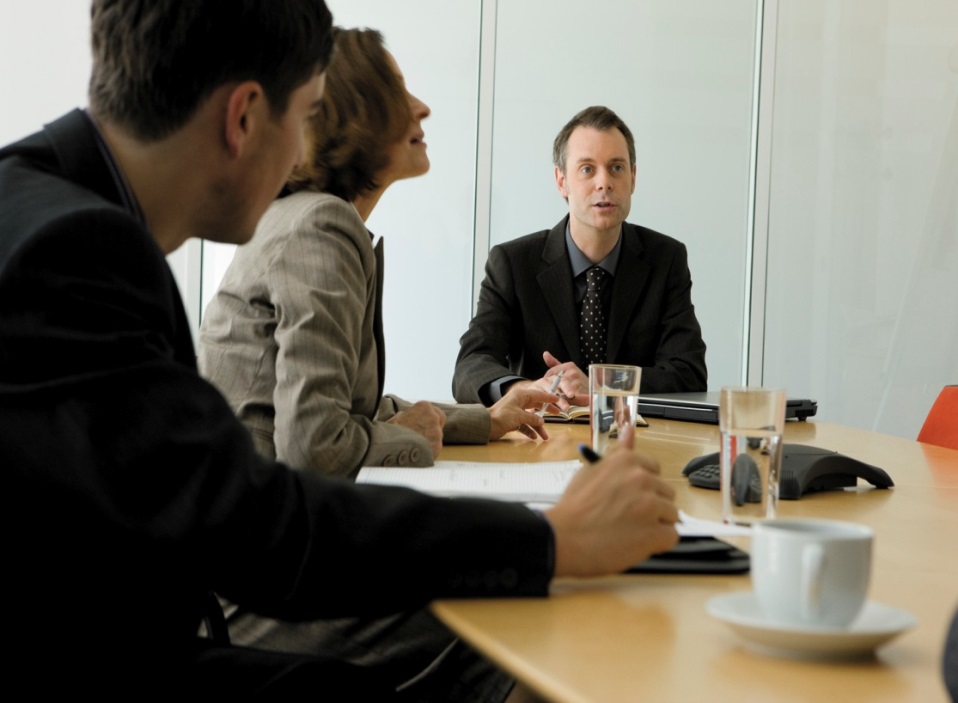 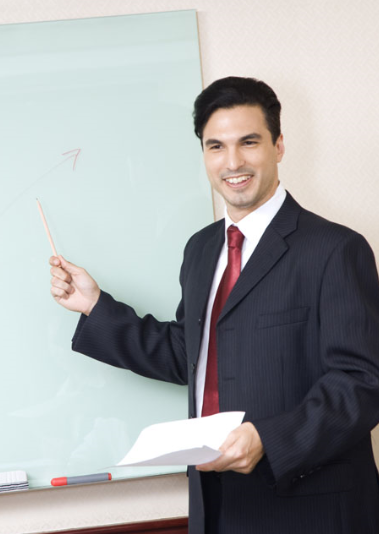 公司文化
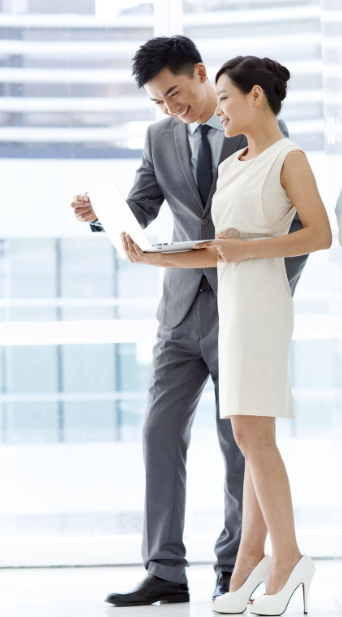 以人为本
此处添加详细文本描述，建议与标题相关并符合整体语言风格
勇于创新
此处添加详细文本描述，建议与标题相关并符合整体语言风格
精益求精
此处添加详细文本描述，建议与标题相关并符合整体语言风格
企业文化： 诚信  踏实  优质  一流
延迟付
品牌价值
品牌1
此处添加详细文本描述，建议与标题相关并符合整体语言风格
品牌2
此处添加详细文本描述，建议与标题相关并符合整体语言风格
品牌3
此处添加详细文本描述，建议与标题相关并符合整体语言风格
品牌4
此处添加详细文本描述，建议与标题相关并符合整体语言风格
品牌5
此处添加详细文本描述，建议与标题相关并符合整体语言风格
延迟付
价值观念
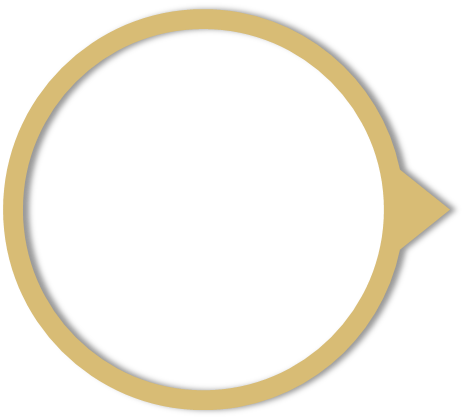 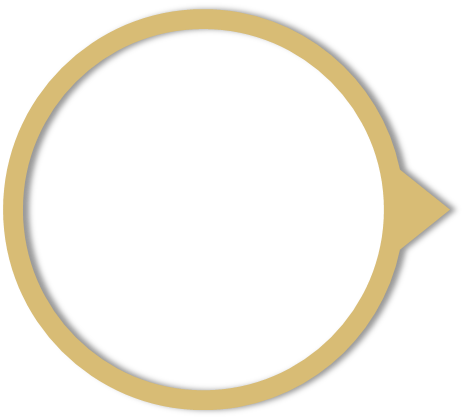 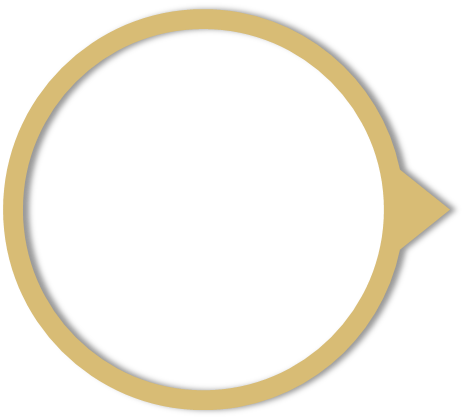 专业专注
精诚协作
开放成长
此处添加详细文本描述，建议与标题相关并符合整体语言风格此处添加详细文本描述，建议与标题相关并符合整体语言风格
此处添加详细文本描述，建议与标题相关并符合整体语言风格此处添加详细文本描述，建议与标题相关并符合整体语言风格
此处添加详细文本描述，建议与标题相关并符合整体语言风格此处添加详细文本描述，建议与标题相关并符合整体语言风格
延迟付
务实创新的服务精神
此处添加详细文本描述，建议与标题相关并符合整体语言风格
谦虚谨慎的服务精神
此处添加详细文本描述，建议与标题相关并符合整体语言风格
专业优质的服务团队
此处添加详细文本描述，建议与标题相关并符合整体语言风格
企业理念
洞察敏锐的服务意识
此处添加详细文本描述，建议与标题相关并符合整体语言风格
延迟付
01
此处添加详细文本描述，建议与标题相关并符合整体语言风格此处添加详细文本描述，建议与标题相关并符合整体语言风格
团队管理
管理理念
此处添加详细文本描述，建议与标题相关并符合整体语言风格此处添加详细文本描述，建议与标题相关并符合整体语言风格
03
项目管理
此处添加详细文本描述，建议与标题相关并符合整体语言风格此处添加详细文本描述，建议与标题相关并符合整体语言风格
时间管理
02
此处添加详细文本描述，建议与标题相关并符合整体语言风格此处添加详细文本描述，建议与标题相关并符合整体语言风格
得失管理
04
延迟付
工作方式
此处添加详细文本描述，建议与标题相关并符合整体语言风格
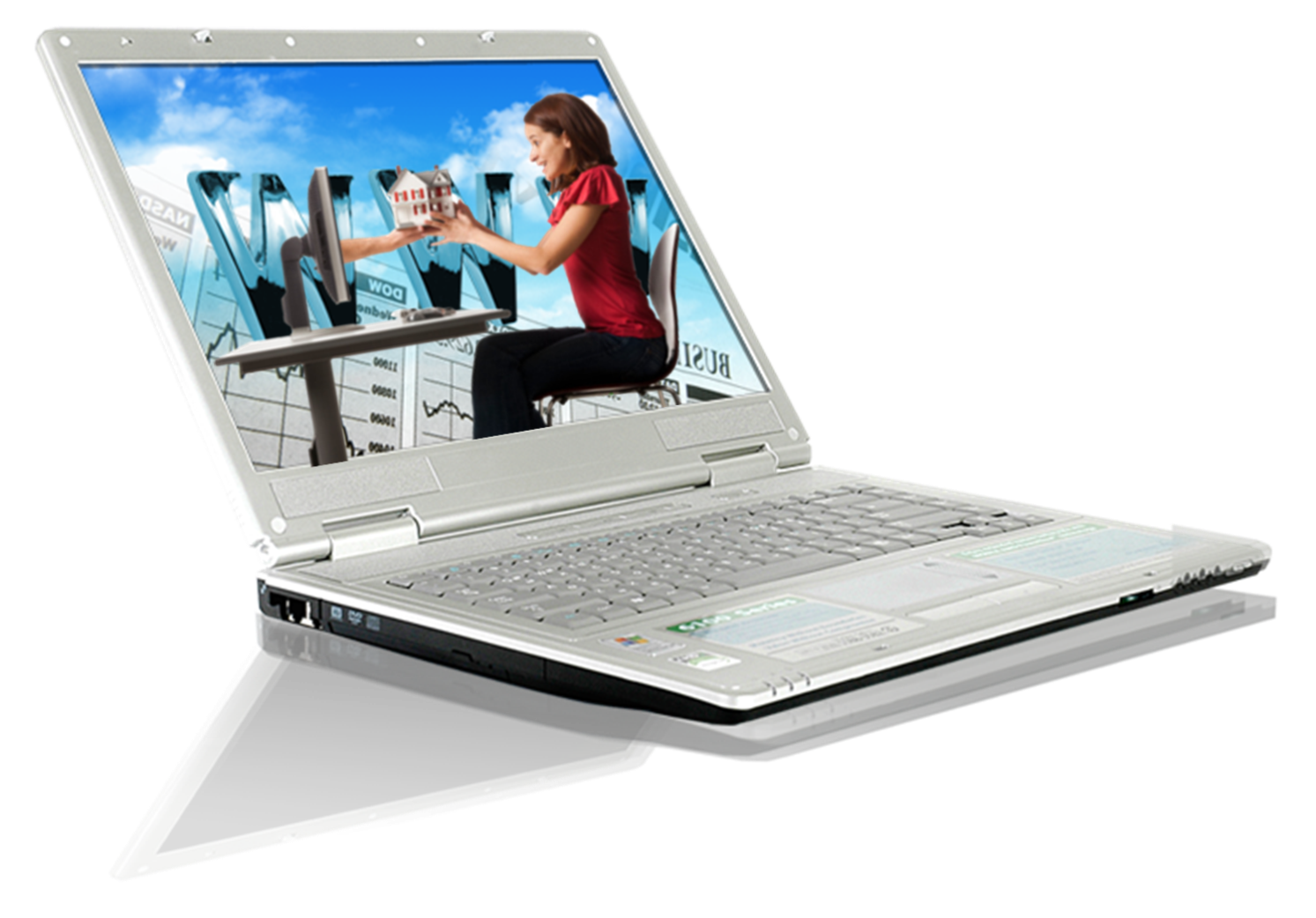 此处添加详细文本描述，建议与标题相关并符合整体语言风格
此处添加详细文本描述，建议与标题相关并符合整体语言风格
项目描述文字项目描述文字项目描述文字项目描述文字项目描述文字项目描述文字项目描述文字项目描述文字项目描述文字项目描述文字
延迟付
1
点击输入标题
点击输入文字信息点击输入文字信息点击输入文字信息点击输入文字信息点击输入文字信息
点击输入标题
2
点击输入文字信息点击输入文字信息点击输入文字信息点击输入文字信息点击输入文字信息
3
点击输入标题
添加标题
点击输入文字信息点击输入文字信息点击输入文字信息点击输入文字信息点击输入文字信息
4
点击输入标题
点击输入文字信息点击输入文字信息点击输入文字信息点击输入文字信息点击输入文字信息
延迟付
在此添加标题
发展趋势
消费习惯
政策扶持
这里输入段落文本这里输入段落文本这里输入段落文本这里输入段落文本这里输入段落文本这里输入段落文本这里输入段落文本这里输入段落文本这里输入段落文本这里输入段落文本
这里输入段落文本这里输入段落文本这里输入段落文本这里输入段落文本这里输入段落文本这里输入段落文本这里输入段落文本这里输入段落文本这里输入段落文本这里输入段落文本
这里输入段落文本这里输入段落文本这里输入段落文本这里输入段落文本这里输入段落文本这里输入段落文本这里输入段落文本这里输入段落文本这里输入段落文本这里输入段落文本
延迟付
添加标题
添加标题
请在这里输入段落文本内容请在这里输入段落文本内容
请在这里输入段落文本内容请在这里输入段落文本内容
添加标题
添加标题
添加标题
请在这里输入段落文本内容请在这里输入段落文本内容
请在这里输入段落文本内容请在这里输入段落文本内容
添加标题
添加标题
请在这里输入段落文本内容请在这里输入段落文本内容
请在这里输入段落文本内容请在这里输入段落文本内容
延迟付
产品服务
Products and services
"Lorem ipsum dolor sit amet, consectetur adipiscing elit, sed do eiusmod tempor incididunt ut labore et dolore magna aliqua. Ut enim ad minim veniam, quis nostrud exercitation u
业务介绍
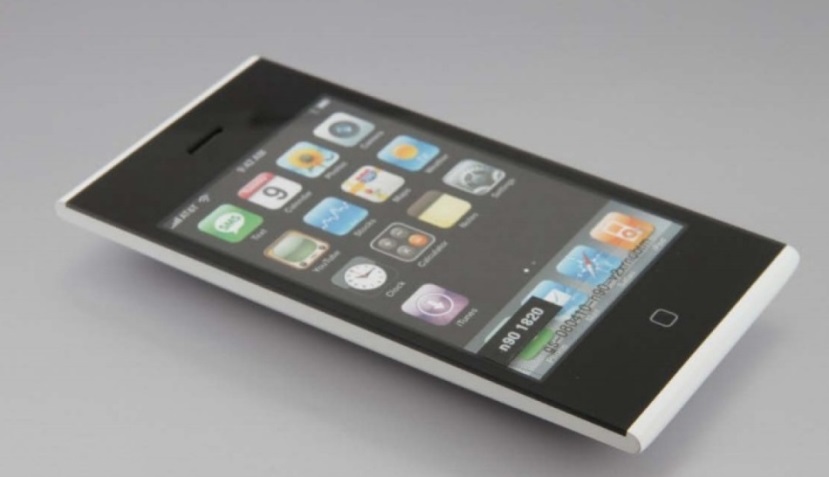 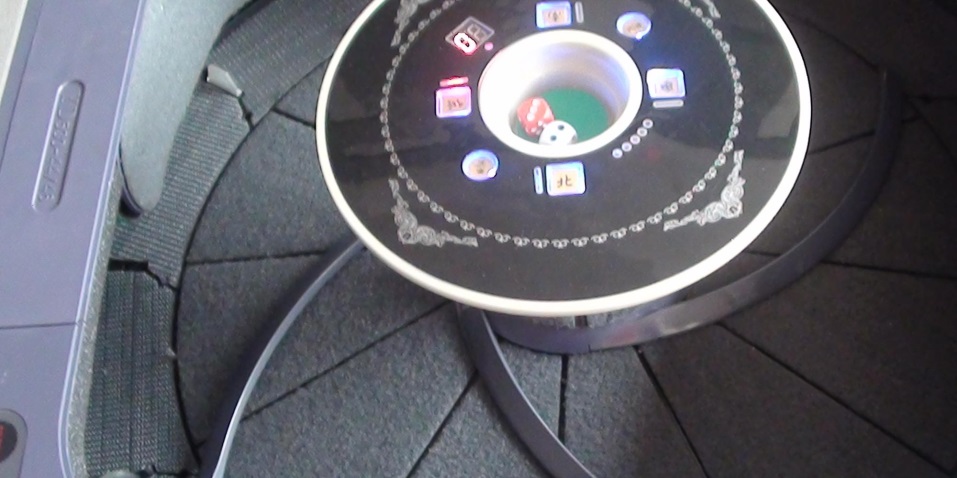 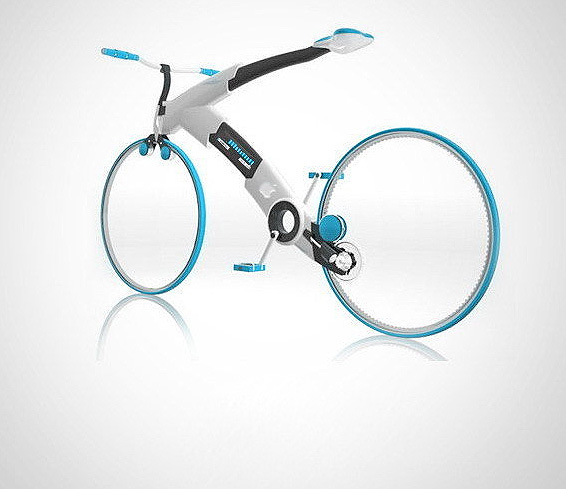 点击添加标题
点击添加标题
这里可以添加主要内容这里可以添加主要内容这里可以添加主要内容这里可以添加主要内容可以添加主要内容
这里可以添加主要内容这里可以添加主要内容这里可以添加主要内容这里可以添加主要内容可以添加主要内容
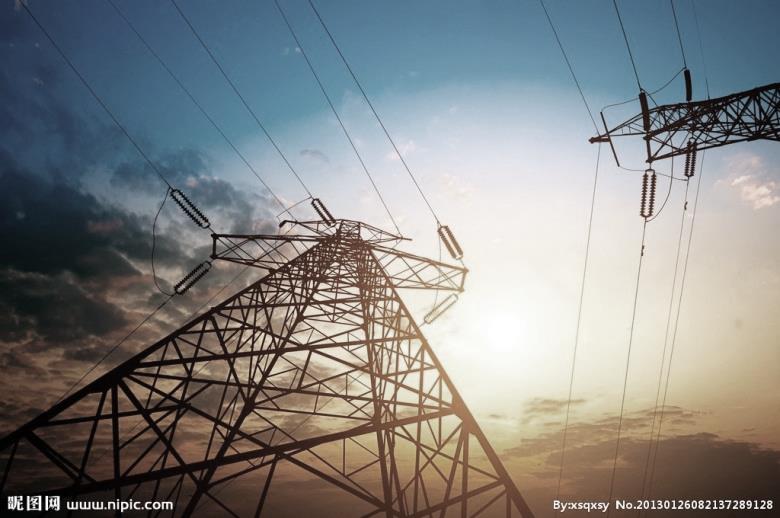 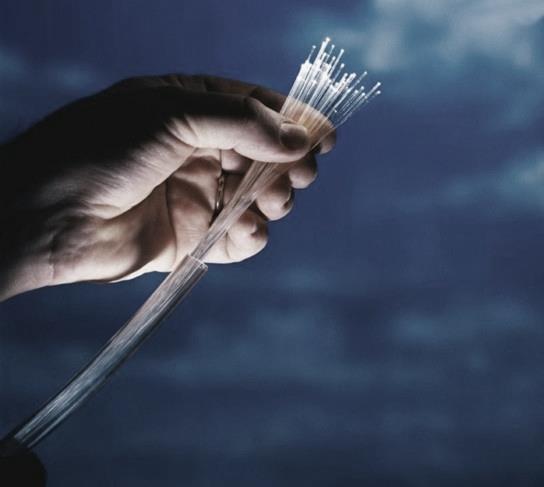 点击添加标题
点击添加标题
点击添加标题
这里可以添加主要内容这里可以添加主要内容这里可以添加主要内容这里可以添加主要内容可以添加主要内容
这里可以添加主要内容这里可以添加主要内容这里可以添加主要内容这里可以添加主要内容可以添加主要内容
这里可以添加主要内容这里可以添加主要内容这里可以添加主要内容这里可以添加主要内容可以添加主要内容
这里可以添加主要内容这里可以添加主要内容这里可以添加主要内容这里可以添加主要内容可以添加主要内容
延迟付
产品形式
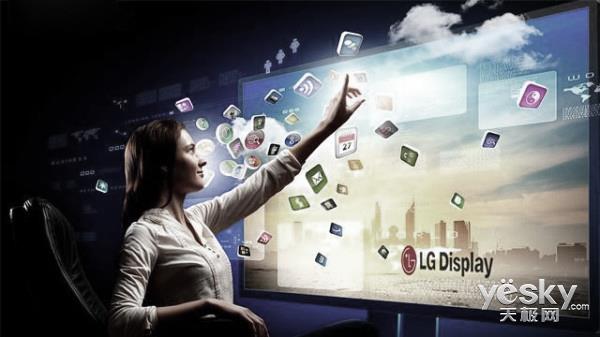 线下门店
这里输入产品形式的简介这里输入产品形式的简介这里输入产品形式的简介这里输入产品形式的简介这里输入产品形式的简介里输入产品形式的简介这里输入产品形式的简介这里输入产品形式的简介这里输入产品形式的简介里输入产品形式的简介。

这里输入产品形式的简介这里输入产品形式的简介这里输入产品形式的简介这里输入产品形式的简介这里输入产品形式的简介里输入产品形式的简介。
手机APP
电脑客户端
延迟付
产品展示
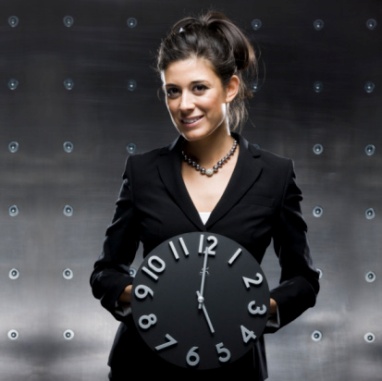 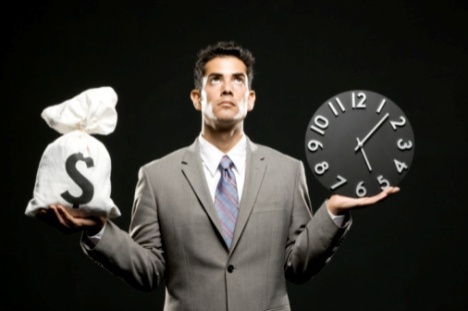 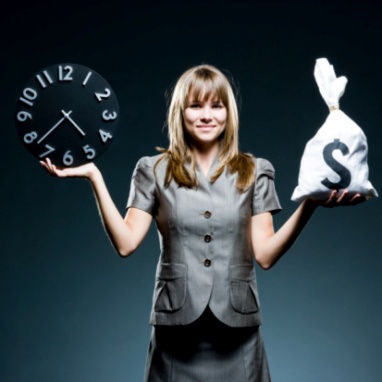 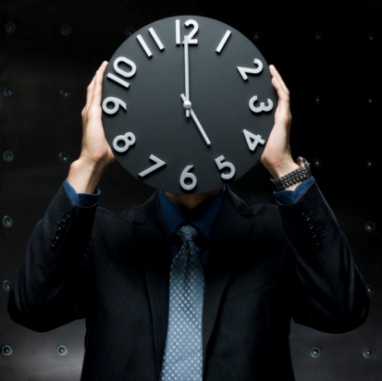 这里输入产品形式的简介这里输入产品形式的简介这里输入产品形式的简介这里输入产品形式的简介这里输入产品形式的简介里输入产品形式的简介这里输入产品形式的简介这里输入产品形式的简介这里输入产品形式的简介里输入产品形式的简介。

这里输入产品形式的简介这里输入产品形式的简介这里输入产品形式的简介这里输入产品形式的简介这里输入产品形式的简介里输入产品形式的简介。
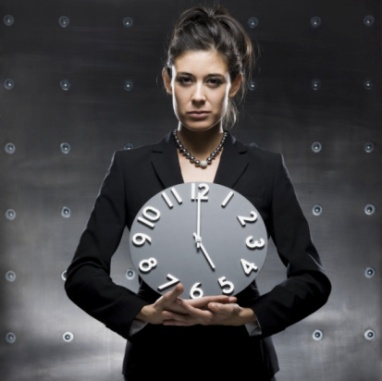 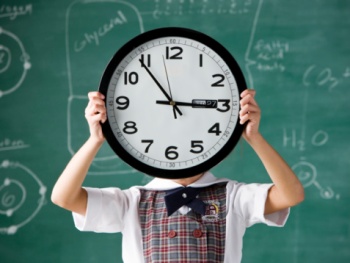 延迟付
网络营销方式
利用QQ空间来进行的传播，达到广告目的。
利用微信朋友圈间的传播，达到广告目的。
利用新浪微博来进行传播，达到广告目。
利用网络论坛来进行传播，达到广告目的。
延迟付
1
请在这里输入您的文字，这里输入您的文字。
添加标题
2
请在这里输入您的文字，这里输入您的文字。
3
请在这里输入您的文字，这里输入您的文字。
4
请在这里输入您的文字，这里输入您的文字。
5
请在这里输入您的文字，这里输入您的文字。
6
请在这里输入您的文字，这里输入您的文字。
延迟付
展望未来
Looking to the future
"Lorem ipsum dolor sit amet, consectetur adipiscing elit, sed do eiusmod tempor incididunt ut labore et dolore magna aliqua. Ut enim ad minim veniam, quis nostrud exercitation u
公司战略目标
01
02
企业使命
企业宗旨
诚信、实惠、原创、原创、再原创
开扩、创新、服务、服务、再服务
03
04
企业文化
经营理念
以为经营钻石为理念、打造行业最具影响力的管理系统软件。
敬业、团结、开扩、求实
延迟付
8000
体系解读
培育8000家门店，服务3000万居民
个门店
民通：疏通社区的资金流、信息流、物流阻碍，提供一体化社区服务，就是实践居民对美好生活的向往！

商通：经济拉动增长，促进产业融合，催生新型商业业态！

政通：就业大平台，社区大数据，成为市场经济下的政府好帮手！
500
五年发展规划
新建500个服务中心，服务2万家门店
个服务中心
16
开设16个控股子公司，实施管理运营
个子公司
延迟付
未来发展
60%
40%
35%
25%
20%
全年总额
22500000元
计划1
600万
计划2
300万
计划3
450万
计划4
400万
计划4
500万
延迟付
产品开发计划
这里输入产品形式的简介这里输入产品形式的简介这里输入产品形式的简介这里输入产品形式的简介这里输入产品形式的简介里输入产品形式的简介这里输入产品形式的简介这里输入产品形式的简介。

这里输入产品形式的简介这里输入产品形式的简介这里输入产品形式的简介这里输入产品形式的简介这里输入产品形式的简介里输入产品形式的简介。
延迟付
市场拓展计划
细分市场
此处添加详细文本描述，建议与标题相关并符合整体语言风格
本地市场
此处添加详细文本描述，建议与标题相关并符合整体语言风格
高端市场
此处添加详细文本描述，建议与标题相关并符合整体语言风格
周边市场
此处添加详细文本描述，建议与标题相关并符合整体语言风格
延迟付
T
谢谢观看
HANK  YOU!
汇报人：PPT汇
时间：202X年
"Lorem ipsum dolor sit amet, consectetur adipiscing elit, sed do eiusmod tempor incididunt ut labore et dolore magna aliqua. Ut enim ad minim veniam, quis nostrud exercitation u
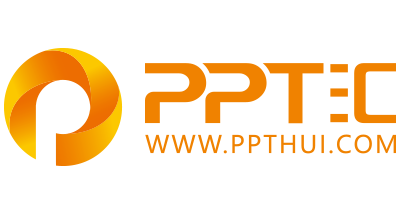 上万精品PPT模板全部免费下载
PPT汇    www.ppthui.com
PPT模板下载：www.ppthui.com/muban/            行业PPT模板：www.ppthui.com/hangye/
工作PPT模板：www.ppthui.com/gongzuo/         节日PPT模板：www.ppthui.com/jieri/
[Speaker Notes: 模板来自于 https://www.ppthui.com    【PPT汇】]
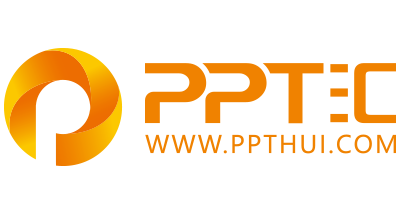 10000+套精品PPT模板全部免费下载
www.ppthui.com
PPT汇

PPT模板下载：www.ppthui.com/muban/            行业PPT模板：www.ppthui.com/hangye/
工作PPT模板：www.ppthui.com/gongzuo/         节日PPT模板：www.ppthui.com/jieri/
党政军事PPT：www.ppthui.com/dangzheng/     教育说课课件：www.ppthui.com/jiaoyu/
PPT模板：简洁模板丨商务模板丨自然风景丨时尚模板丨古典模板丨浪漫爱情丨卡通动漫丨艺术设计丨主题班会丨背景图片

行业PPT：党政军事丨科技模板丨工业机械丨医学医疗丨旅游旅行丨金融理财丨餐饮美食丨教育培训丨教学说课丨营销销售

工作PPT：工作汇报丨毕业答辩丨工作培训丨述职报告丨分析报告丨个人简历丨公司简介丨商业金融丨工作总结丨团队管理

More+
[Speaker Notes: 模板来自于 https://www.ppthui.com    【PPT汇】]